保護身體我最棒
認識我的身體隱私處
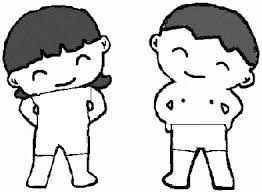 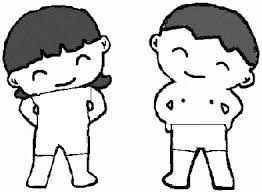 嘴巴
胸部
生殖器官
大腿內側
除了隱私部位，我們的身體還有一些地方，是你不想讓別人碰的，身體是我們自己的，我們可以決定哪些地方可以被碰觸，哪些地方不能被碰觸。
愛的叮嚀
這些不能和不喜歡讓別人碰觸的地方就是你們的身體界線，記得每個人的身體界線都不一樣！
哪裡有問題
老師現在要用玩偶演戲，
大家想一想，
他們說的話有沒有問題？
第一關
玩偶1：你想要變大人嗎？我可以教你喔！只要你讓我摸一摸就可以變成大人了喔！
玩偶2：真的嗎？只要摸一摸身體就可以變大人喔？

請問哪裡有問題呢？
才不是呢！
你們覺得有可能摸一摸就變成大人嗎？當然不可能嘛！不然你們就不用吃飯、讀書，就可以變成大人啦！所以那是騙人！是壞心眼的人用來騙你的方式，千萬不要上當喔！
練習說不
老師現在要再演一次，並選一位同學上來演玩偶2喔！你們要努力的拒絕我唷！
第二關
玩偶1：你想要吃薯條嗎？只要你脫衣服給我看，就有薯條可以吃喔？
玩偶2 ：真的嗎？
玩偶1 ：有好吃的可以吃，你也沒有什麼損失啊？
玩偶2 ：是這樣嗎？
請問哪裡有問題呢？
才不是呢！
這是用討好、誘惑、收買的方式來吸引你！意思就是壞心眼的人會拿一些好東西給你，但卻要你做一些奇怪或你不喜歡的事情，所以千萬不要上當喔！
練習說不
老師現在要再演一次，並選一位同學上來演玩偶2喔！你們要努力的拒絕我唷！
愛的叮嚀
想要欺負我們的人會用騙人、討好、收買的方式來吸引我們，千萬不要上當喔！
    今天學到「勇敢說不」，要記在心裡，懂得說不的小朋友，才是真正的長大喔！
參考資料
內政部家庭暴力及性侵害防治委員會